8.4 人工智能在新零售客户服务中的应用
8.5 人工智能在新零售仓储物流中的应用
第八章
新零售与人工智能应用
8.4 人工智能在新零售客户服务中的应用
8.4.1 聊天机器人
1.7*24小时在线接待
全天候服务的同时支持“秒回”，通过机器人多轮识别、知识图谱的能力独立解决问题，节省人工客服成本。
2.智能触发自动转人工
支持未知问题、情绪识别、多场景转人工策略，让机器人帮助企业提效的同时能精准识别需要人工介入的场景，提升转化。
3.智能推荐
快速推荐高频问题，提高了用户的满意度，也减轻了客服人员的工作负担，打造更加高效、便捷的客户服务。
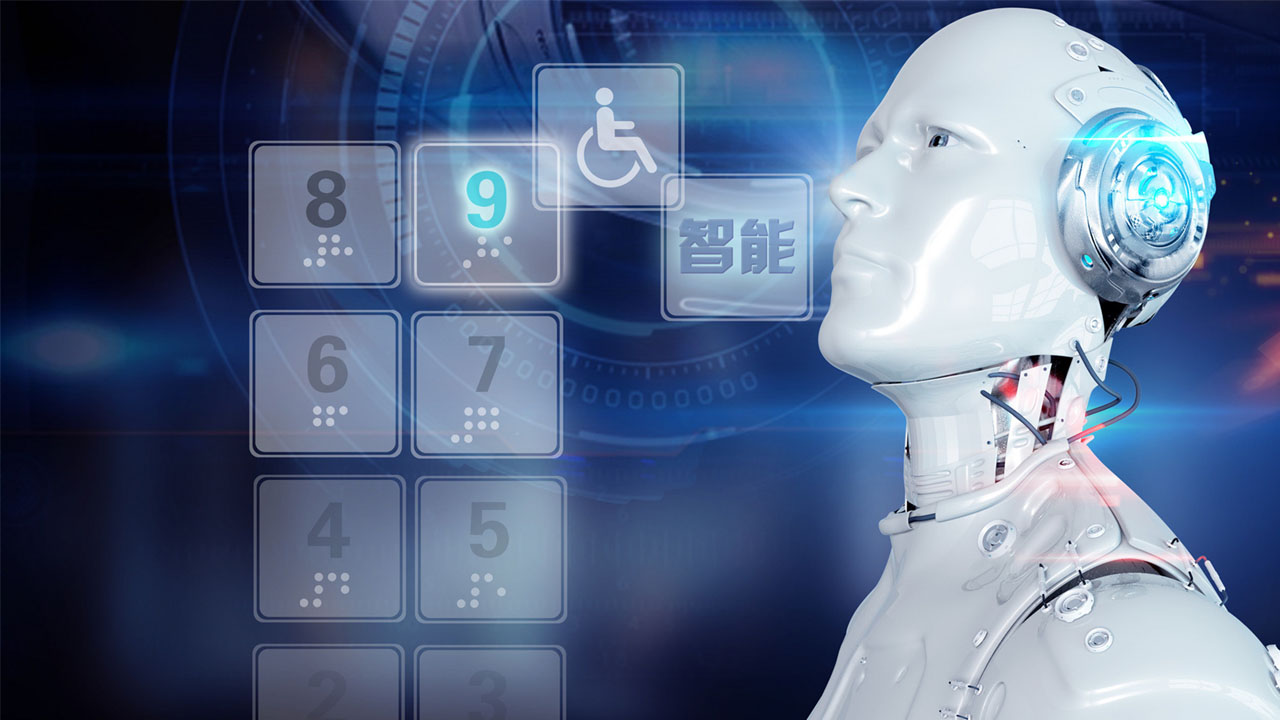 8.4 人工智能在新零售客户服务中的应用
8.4.2 智能化质量检测
1.智能化质量检测的内容
构建全程化任务，精准问题录音，将质检专员从日常繁复、反复的监听录音解放出来，转化为质检标准制订、人工智能训练等工作。
2.智能化质量检测实例
供暖呼叫中心装置方案和房地产物业呼叫中心方案等行业整合“电话+微信+人工智能”套件客户业务方案。为客户获取优质的产品服务，使客户服务更简单、高效、智能
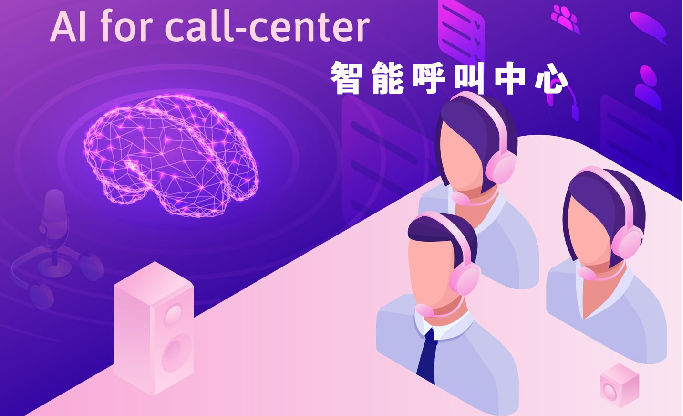 8.4 人工智能在新零售客户服务中的应用
8.4.3 智能客服系统
1.技术驱动的服务体验
通过智能问答、语音识别和自然语言处理等功能，智能客服提供个性化的服务建议。
2.数据驱动的运营优化
通过分析企业数据深入了解消费者的需求，为营销策略的制定提供有力的数据支持。
3.实时监控与预警机制
通过预警机制，企业可以提前预防潜在风险，快速应对市场变化。
4.全流程、全维度、全场景视角
从客户的第一触点到整个购买流程，再到售后服务，智能客服都能够提供支持和服务。
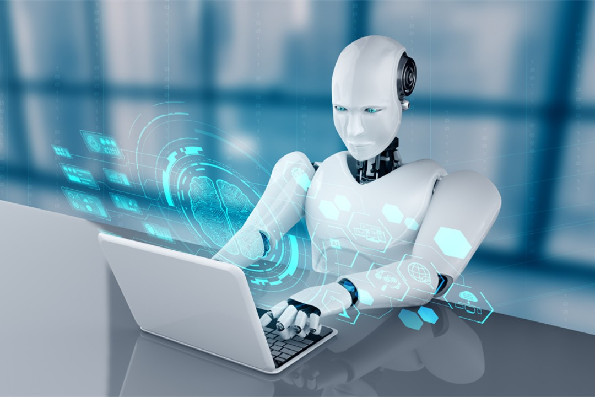 8.5 人工智能在新零售仓储物流中的应用
8.5.1 AIOT
1.AIOT的定义
“AIOT”是指“AI+IOT” （AIOT ，Artificial Intelligence & Internet of Things），也称智联网，是指人工智能技术与物联网技术在实际应用中的互相融合。
AIOT不是简单的AI+IOT，而是将人工智能技术、物联网技术，通过大数据、云计算等基础支撑，以半导体为算法载体，以网络安全技术作为实施保障，从而实现对数据、知识和智能的集成操作和应用。
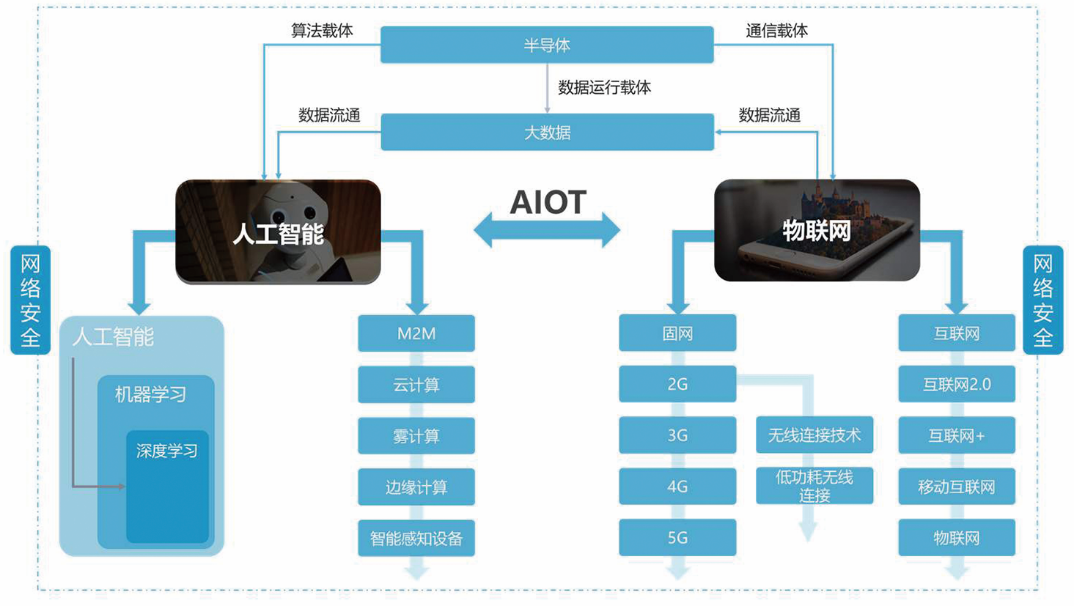 8.5 人工智能在新零售仓储物流中的应用
8.5.1 AIOT
2.AIOT在物流行业的应用——智慧物流
8.5 人工智能在新零售仓储物流中的应用
8.5.1 AIOT
2.AIOT在物流行业的应用——智慧物流
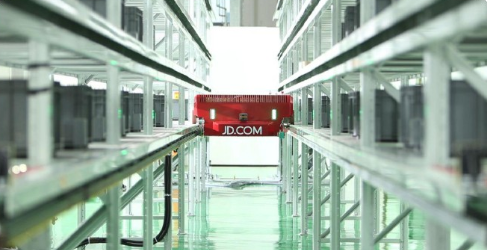 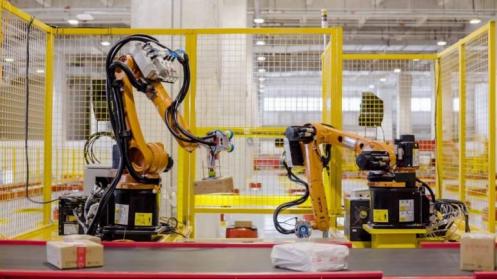 8.5 人工智能在新零售仓储物流中的应用
8.5.2 仓储智能化设备
1.无人仓
无人仓由货架、巷道式堆垛起重机、操作控制系统几个部分组成。
钢结构的货架内是标准尺寸的货位空间。巷道堆垛起重机穿行于货架之间的巷道中，主要负责存、取货工作。
8.5 人工智能在新零售仓储物流中的应用
8.5.2 仓储智能化设备
1.无人仓
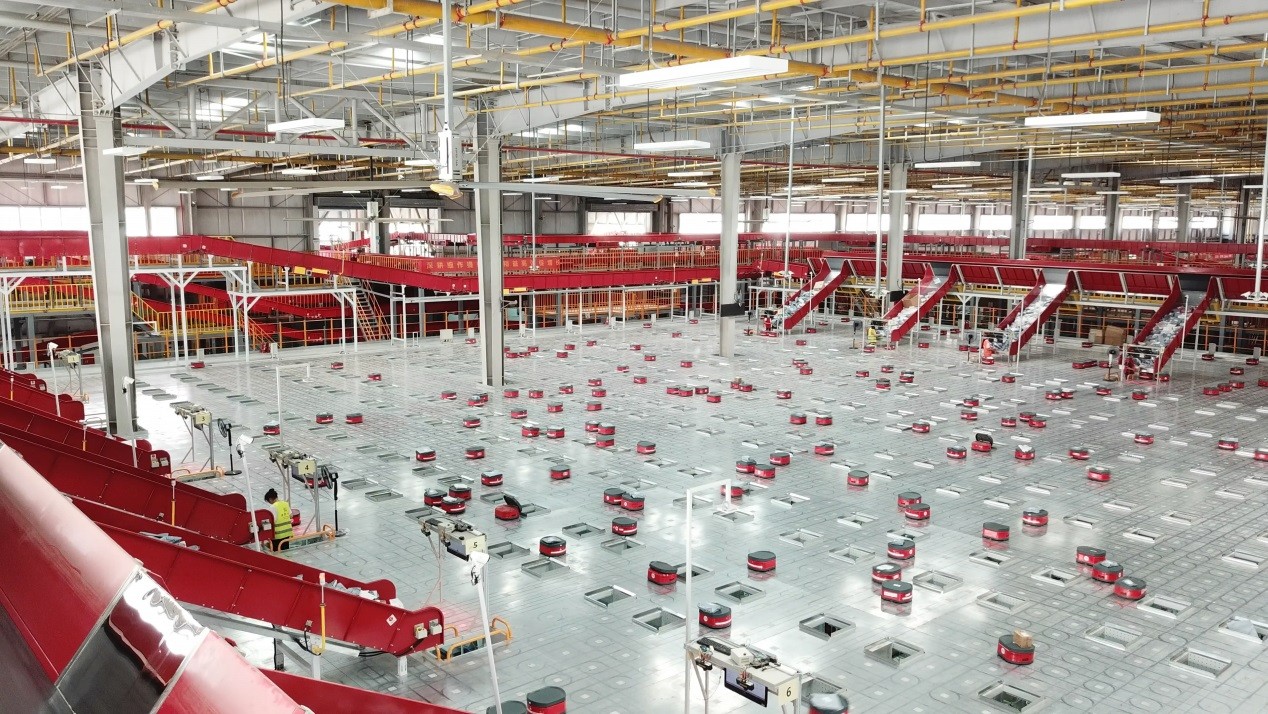 无人仓中的穿梭车是智能机器人的一种，并可与上位机或仓储管理系统（Warehouse Management System，WMS）系统进行通信。
能实现取货、运送、放置等任务，具备自动化识别、存取等功能。
8.5 人工智能在新零售仓储物流中的应用
8.5.2 仓储智能化设备
2.穿戴设备
穿戴拣选是最新的无线拣货技术，由语音拣选代替了传统的纸质拣选单，如图所示。极大地提升了拣选效率。

工作人员解放双手，解放双眼，使生产力大幅提升，同时采用人机自然对话方式，企业无须进行大量培训。
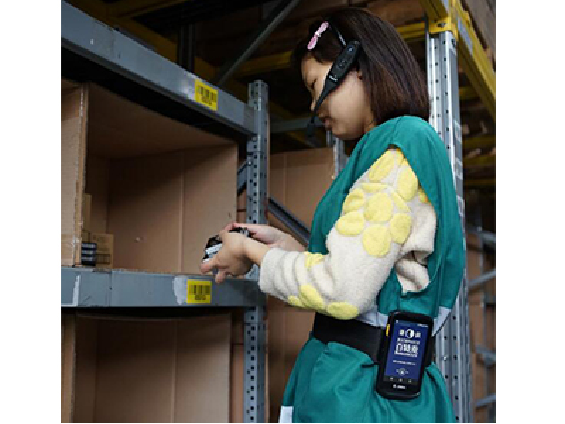 8.5 人工智能在新零售仓储物流中的应用
8.5.2 仓储智能化设备
3.装卸机械手
装卸机械手可以对自动化机械手的位置、行程、速度、压力、流量等进行检测并反馈给控制系统。

装卸机械手的优点在于产品量大、自动化程度高，机构运动速度高，极大提高装卸过程中的工作效率。
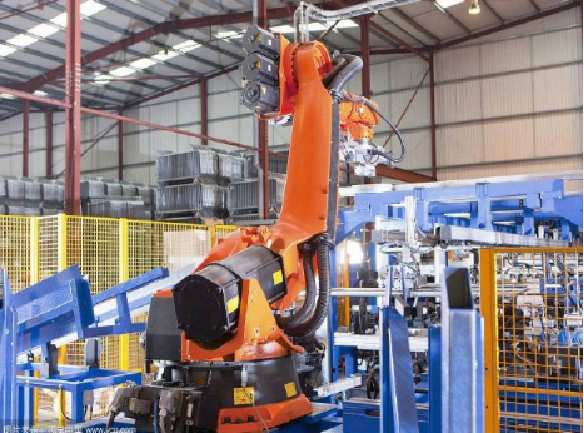 8.5 人工智能在新零售仓储物流中的应用
8.5.3 配送智能化设备
1.无人机快递
主要是利用无线电遥控设备和自备的程序控制装置操纵无人驾驶的低空飞行器运载包裹，将货物自动送达目的地。
无人机技术能够解决偏远地区的货物配送问题，有利于提高配送效率，减少人力成本；但是也存在一定问题，例如恶劣天气会影响其工作效率等，大规模使用尚需要克服更多的问题。
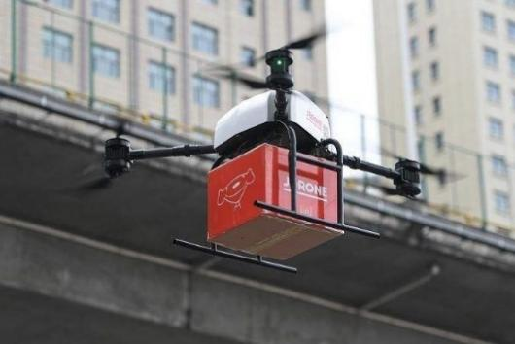 8.5 人工智能在新零售仓储物流中的应用
8.5.3 配送智能化设备
2.配送机器人
配送机器人进行货物配送时，会根据送货地址生成合理的配送路线，在配送途中还可以自动避让车辆、绕开障碍物，安全将货物配送至客户收货地址。

配送机器人在到达停靠点后，会向用户发送收货通知，用户通过验证或人脸识别开箱取货。
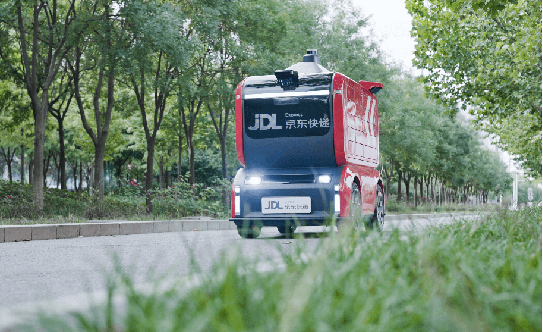 THANKS
感谢您的观看